Transcription, Translation, and RNA
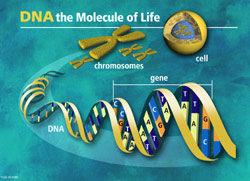 Prefixes, Suffixes and Vocabulary
Transcribe: to copy.

Translate: to change languages.
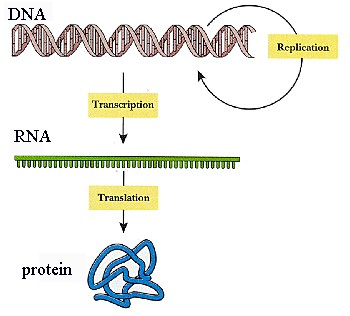 Lets talk about what we know….
1.  We know DNA has all of the information and instructions for the cell.
2.  We also know DNA is kept in the nucleus.
3.  We know proteins do all or most of the work in the cell.
4.  Most of the protein work is done in the cytoplasm.
So now the question that you should be asking yourself is . . . 
How does DNA get its information to the proteins?
Transcription and Translation.. From Gene to Protein
Overview: 
 DNA transcribes its information                                   to RNA.
 RNA goes through the                                   nuclear pores to the ribosome.
 The information is                                     translated into proteins.
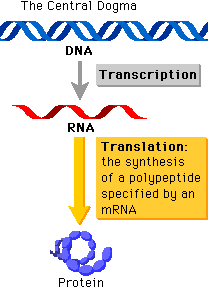 Transcription

 DNA is copied to RNA
 Both are in the same                    “nucleotide” language.
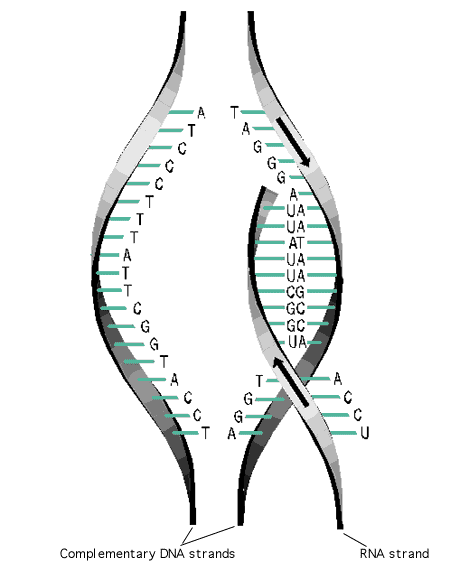 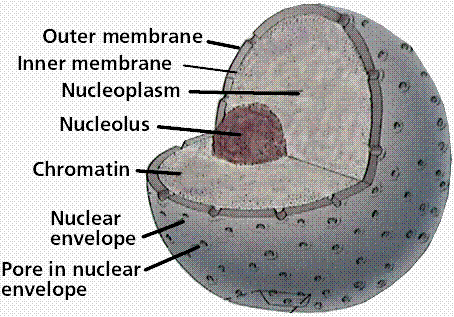 DNA and RNA
Double stranded
 A, T, G, C
 Found in nucleus 
 Uses deoxyribose 	as its sugar
Single Stranded
 A, U, G, C
 Made in nucleus but       	transported to the 	cytoplasm
 Uses ribose                   	as its sugar
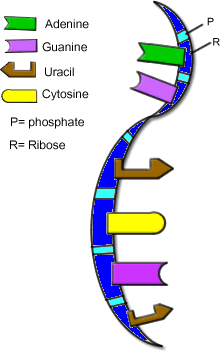 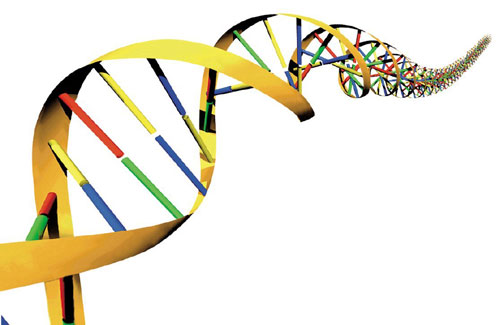 Uracil is used instead of Thymine!
DNA Strand			5’ ATGCCTAAG 3’
Complementary		3’UACGGAUUC 5’
RNA Strand

Try One: 
	DNA strand 	__ T  T  G A  G  A   C  3’
  
	RNA strand  3’ __ __ C__ C ___ __5’
3 Types of RNA
mRNA - messenger RNA
mRNA carries the information from DNA to the ribosome
tRNA - transfer RNA
tRNA brings the amino acids from the cytoplasm to the mRNA during translation
rRNA - ribosomal RNA
rRNA is the major component that makes up a ribosome
Translation

 The order of nucleotides on the RNA determine the order of amino acids in a protein.
 The sequence of bases which codes for proteins, has a (4) letter “alphabet” (AUGC).

Codon: 3 nucleotide sequence that codes for an amino acid.
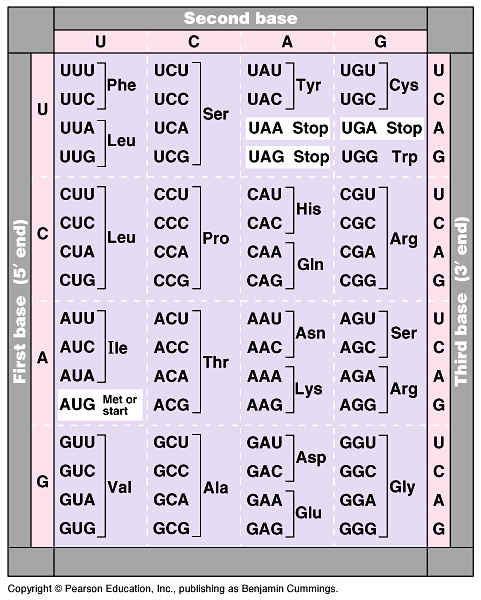 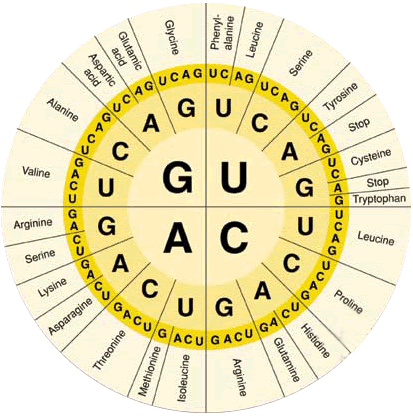 What is the polypeptide chain for the following mRNA sequence?
ACAGUAUGUCUGCGGGGACUUAAC
 Find the “start” amino                                       acid sequence first!
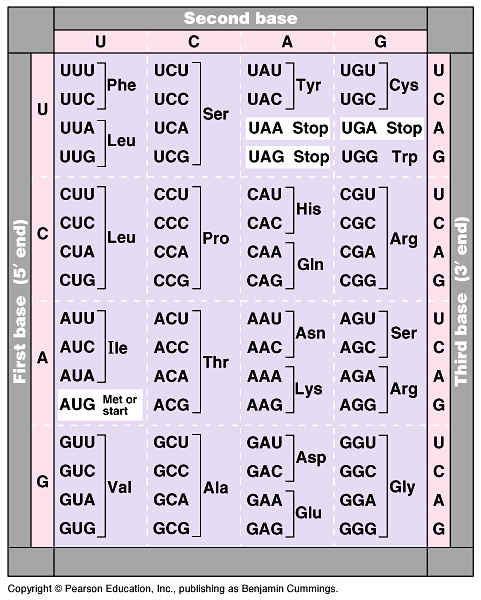 Answer!
Met - Ser -Ala -Gly -Thr - (stop)
ACAGUAUG(start)UCUGCGGGGACUUAA(stop)
Try this one..
GUUCAGAUGUCCGCUGAUGGGUGA
Answer!
GUUCAGAUGUCCGCUGAUGGGUGA
GUUCAG Start Ser Ala Asp Gly Stop
Translation
Changing languages from nucleotides (DNA & RNA) to amino acids (proteins).

 mRNA is read at the ribosome.

 Amino acids are assembled together based on the codon sequence.
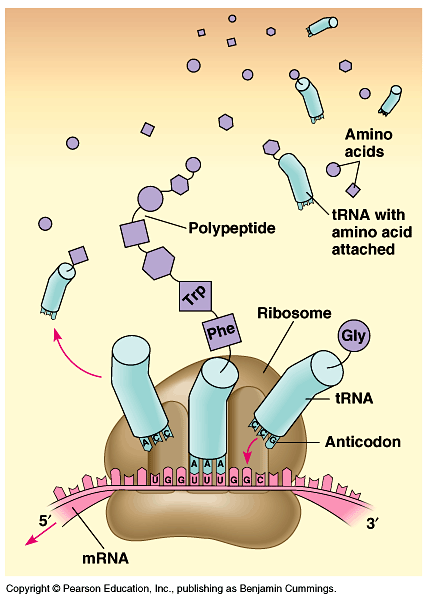